Bonjour!
jeudi, le huit septembre
Travail de cloche
Answer these questions with complete sentences in French.

Combien d’animaux est-ce qu’il y a dans ta famille?*
Comment s’appellent-ils?*

*If you don’t actually have any animals in your family, imagine a number and names.
Bonjour!
jeudi, le huit septembre


un moment de culture francophone
révision des devoirs
Pourquoi tombons-nous?
Nous tombons pour apprendre comment se lever.
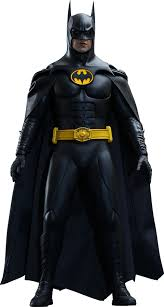 Sommes-nous prêts?

Nous sommes prêts !
Avertissement
There will be a unit exam tomorrow, September 9
It will cover everything which has been  studied this semester.
	Questions / Responses
	Definite / Indefinite Articles
	C’est / Elle est, Il est / Il y a
	Adjectives
		BANGS, non-BANGS, agreement in number and gender.
	Classroom vocabulary
	The verb être
The principal character of the book “The Life of Pi” comes from Pondicherry.
Adjectives which describe ___?____ are placed before the nouns they modify.
Beauty
Age
Number
Goodness
Size
Les Devoirs
Les Devoirs
Je pense à un objet

Est-il __________________?
grand(e), petit(e), masculin, féminin, dans un sac à dos, sur le sol, en haut
There is no written homework due Friday, September 9.
Study!
Billet de sortie
D’où est votre mère?
Ma mère _______________.